La Fecha“The date”
Srta. Amsler
Spanish 1
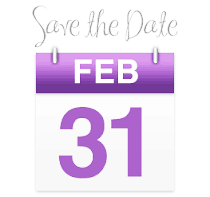 What’s wrong with this picture?
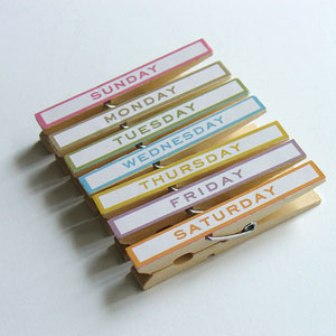 El día
La semana
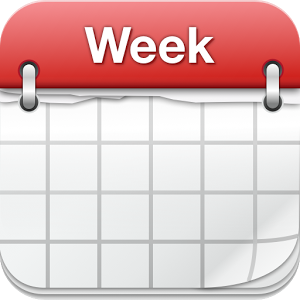 El mes
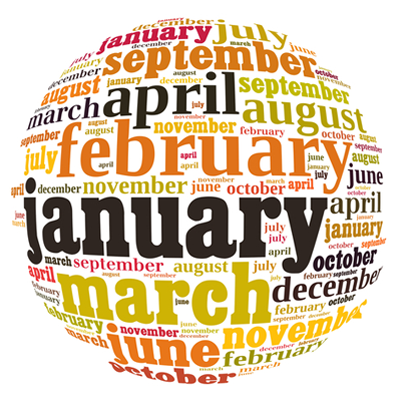 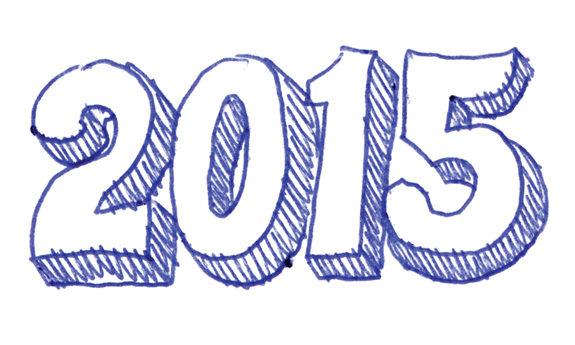 El año
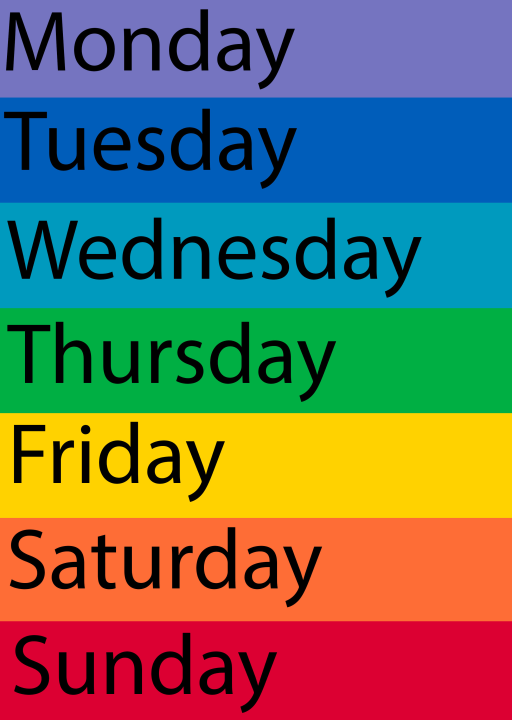 Lunes
Martes
Miércoles
Jueves
Viernes
Sábado
Domingo
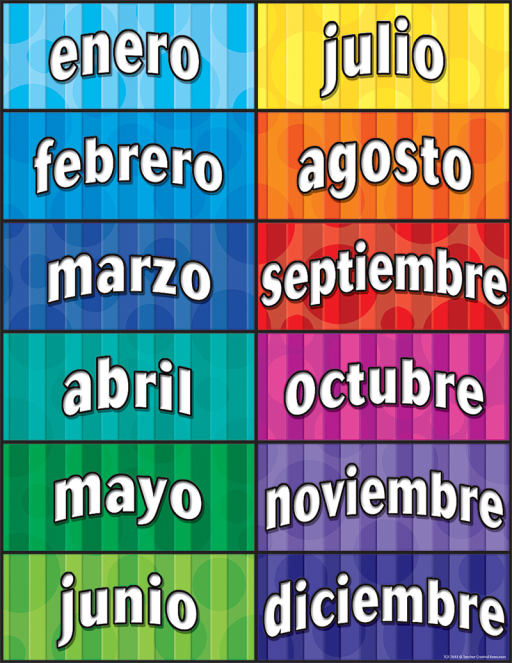 El cumpleaños“Birthday!!”
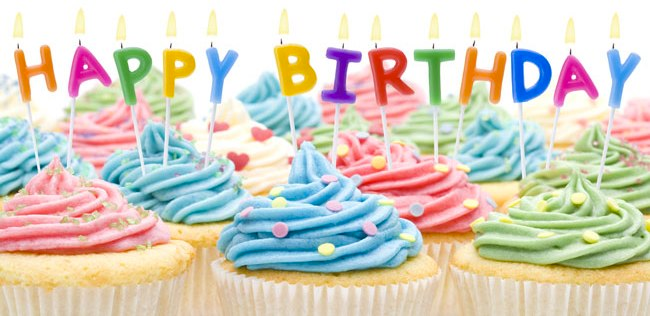 Key Words & Phrases
Hoy = TodayHoy es el 22 de enero
¿Cuál es la fecha?What is the date?
Date abbreviations
In Spanish, the date is written DD/MM/YYYY, unlike English.
For example: March 29, 2015 would be abbreviated 29/3/2015
How would you abbreviate September 29?
FIN